Gospodarstvo gorskih krajeva
Više od trećine područja Republike Hrvatske pokrivaju šume.
Šume osiguravaju dobre uvjete za razvoj šumarstva i drvne industrije. Od drva u šumi do namještaja!
Drvna industrija -  Delnice, Ogulin, Čabar, Otočac i   Perušić.
Pokušaj na karti pronaći ova naselja.
PROMETNA DJELATNOST
Visoke gore, guste šume i veoma oštre zime bile su velika zapreka prometnom povezivanju primorskih i nizinskih dijelova Hrvatske.
Danas gorskim predjelima prolaze moderne prometnice. Prometna djelatnost danas ima osobitu važnost. Stanovnici su zaposleni kao cestari, željezničari, zaposleni na naplatnim kućicama…. 
Autoputevi : Zagreb-Rijeka i Zagreb-Split     

Tko se vozio ovim autoputevima nek digne ruku
Poljoprivreda je u gorskoj Hrvatskoj slaba.
* Nema plodnog tla i zbog oštre klime.
 * Uzgaja se:    krumpir, ječam, kukuruz, kupus a od voća šljiva  i to uglavnom u Lici.
* Poznati lički krumpir i ogulinsko zelje
Stočarstvo
Uzgoj :
ovaca – poznata lička janjetina
malo goveda
svinje i peradi
Ostalo
Rijeke i jezera važni su za proizvodnju električne energije
Ljepote privlače turiste pa je razvijen turizam
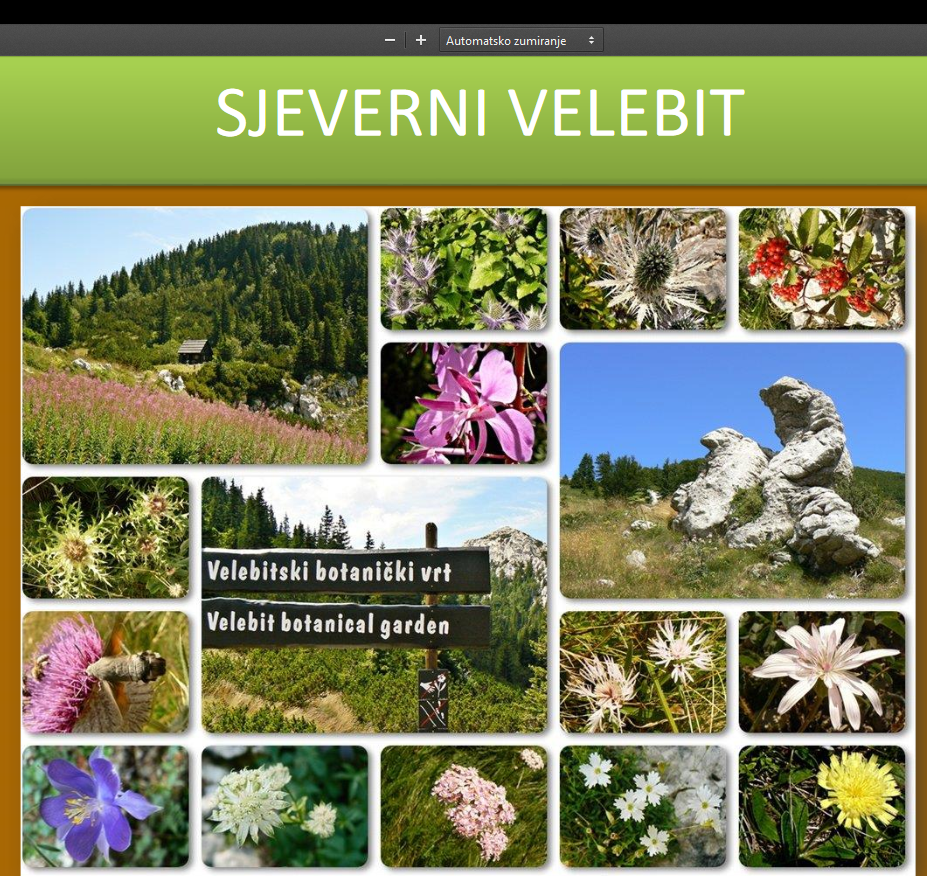 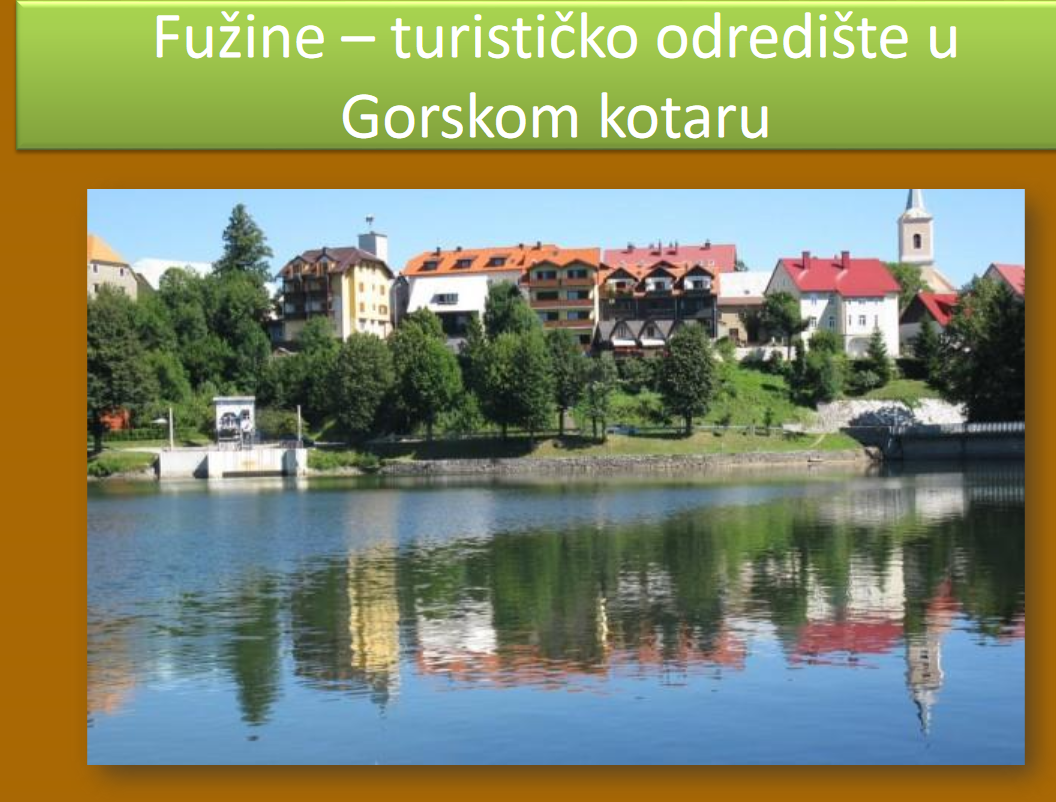 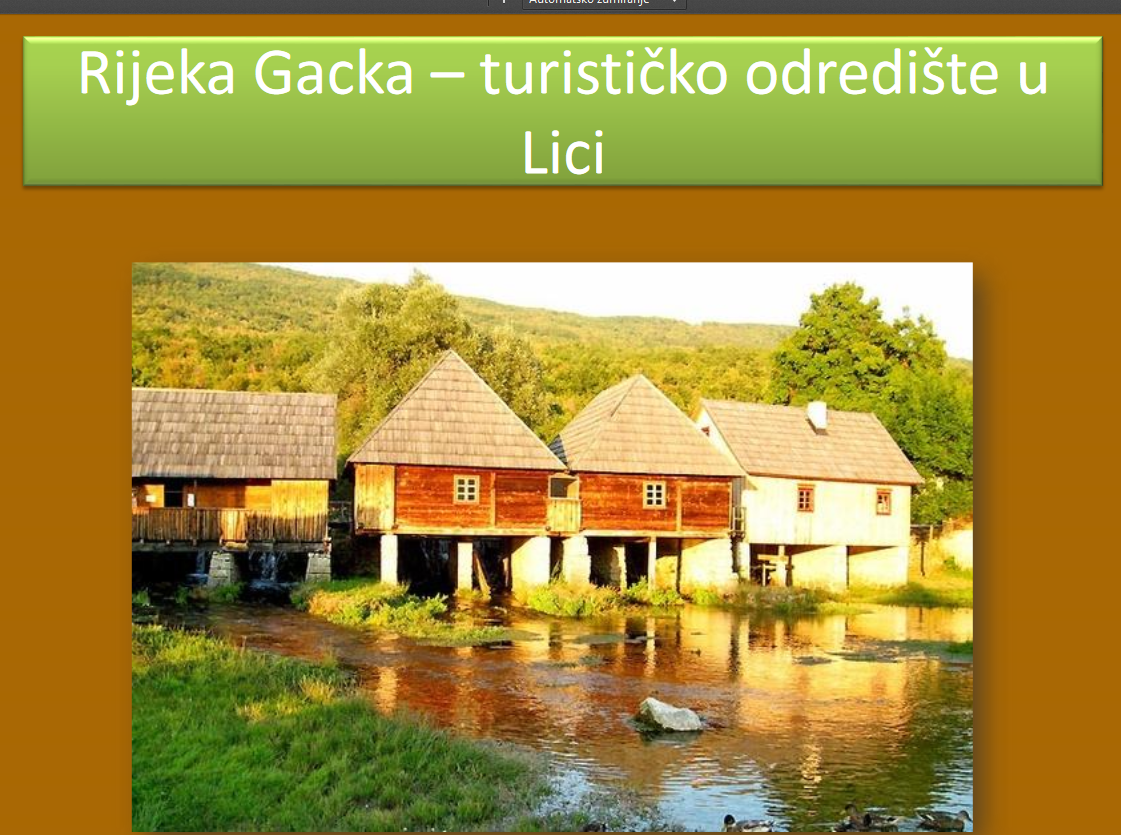 Ponovimo ovo sve pomoću kratkog kvizića: 


 /gospodarstvo-gorskih-krajeva
Plan ploče – prepiši u bilježnicu Gospodarstvo gorskih krajeva
1. Prometna djelatnost
	 
2. Šumarstvo i drvna industrija
		- središte drvne industrije (Čabar, Delnice, Ogulin, Otočac) 
3. Poljodjeljstvo
	- slabo razvijena – lički krumpir, ogulinsko zelje, šljive
	- dobre mogućnosti prirodnoga uzgoja hrane
	- ovčarstvo- lička janjetina
 
4. Turizam – ljepota krajolika, očuvani okoliš (Plitvička jezera, špilje,      
jame, NP, skijalište, ...)
Zadaća:
RB str. 154. i 155.
Obavezno zadaću radi uz pomoć udžbenika i karte

Hvala!
Pusa ----- učiteljica Sanja